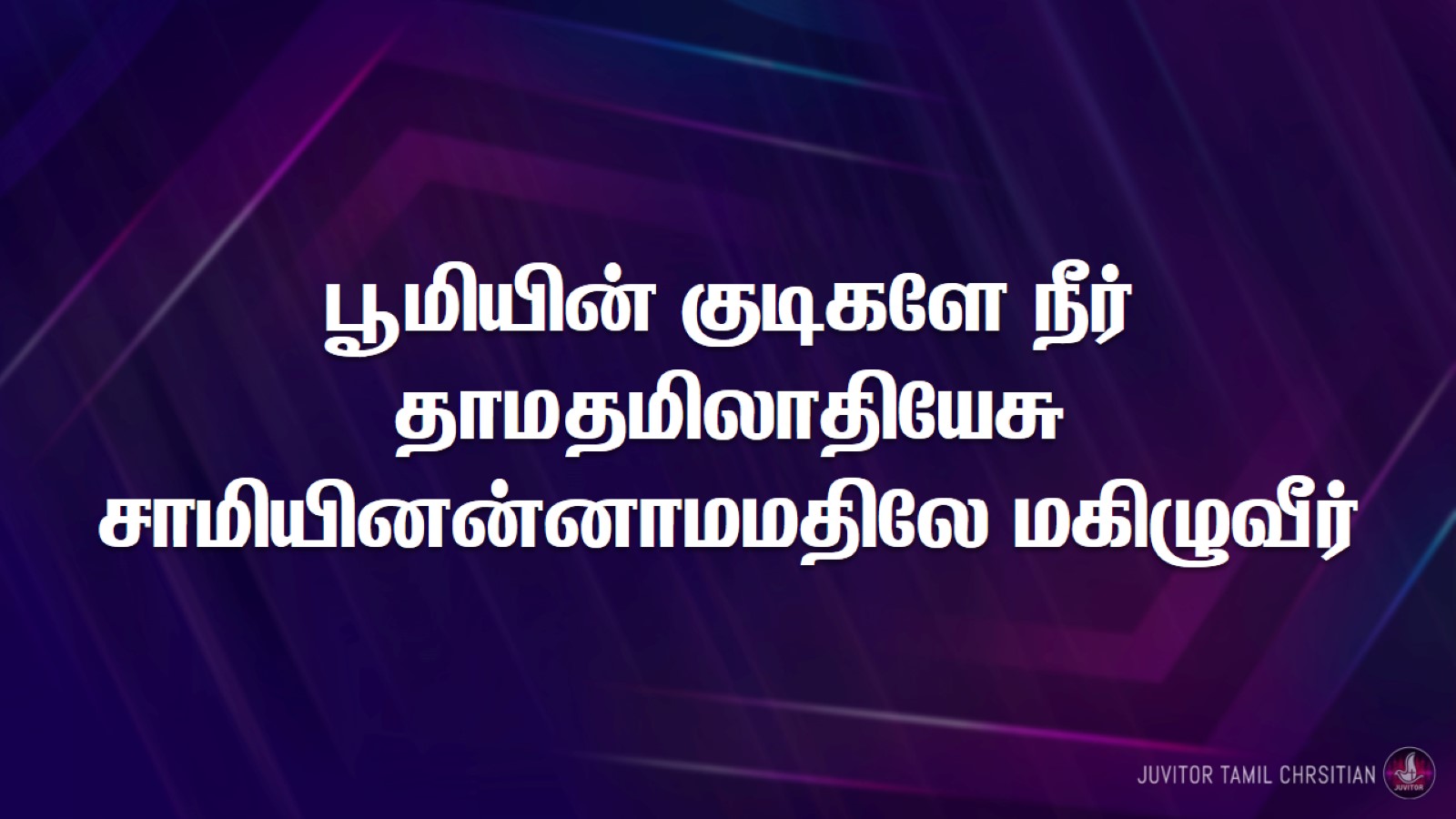 பூமியின் குடிகளே நீர் தாமதமிலாதியேசுசாமியினன்னாமமதிலே மகிழுவீர்
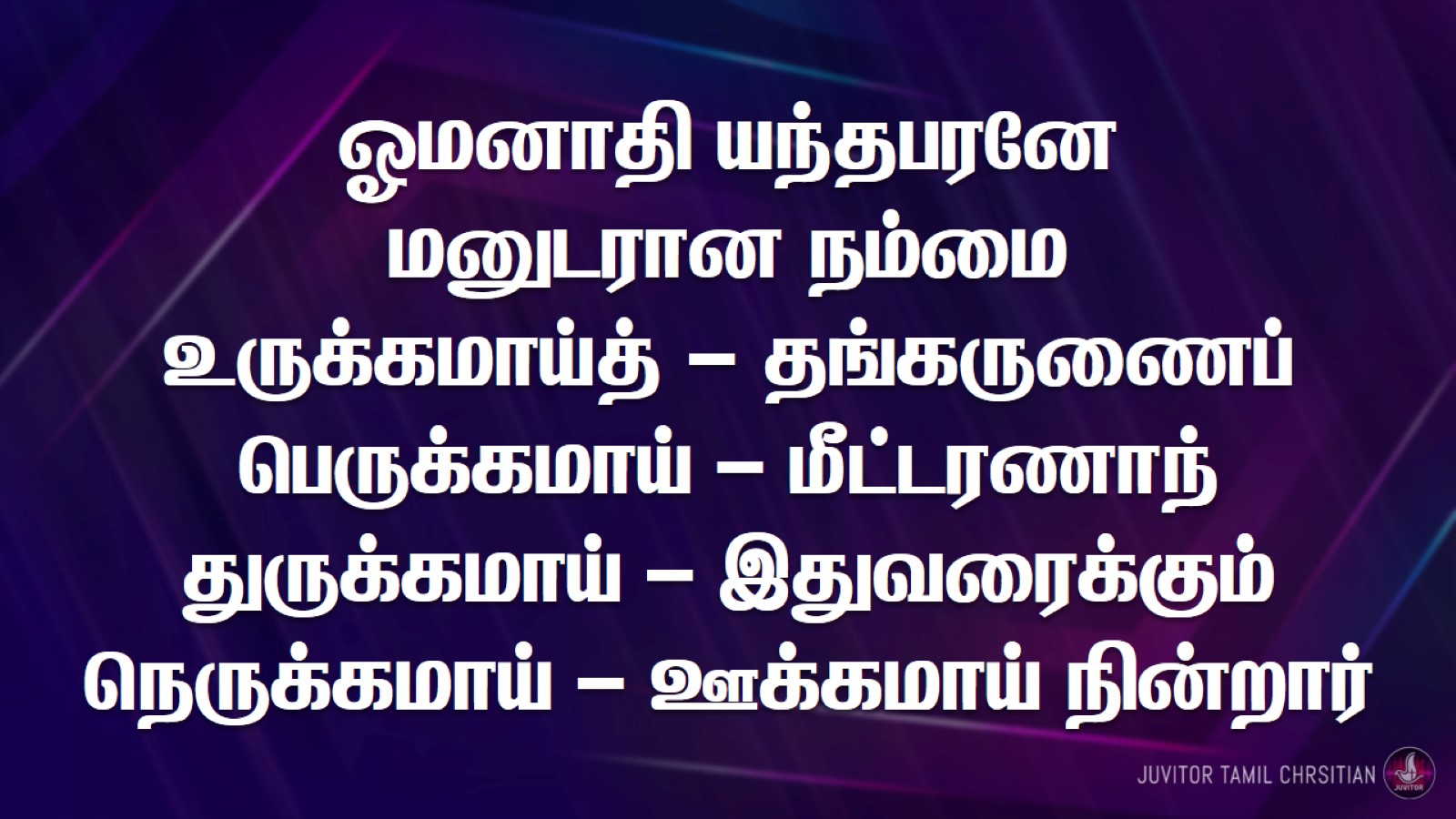 ஓமனாதி யந்தபரனேமனுடரான நம்மைஉருக்கமாய்த் – தங்கருணைப்பெருக்கமாய் – மீட்டரணாந்துருக்கமாய் – இதுவரைக்கும்நெருக்கமாய் – ஊக்கமாய் நின்றார்
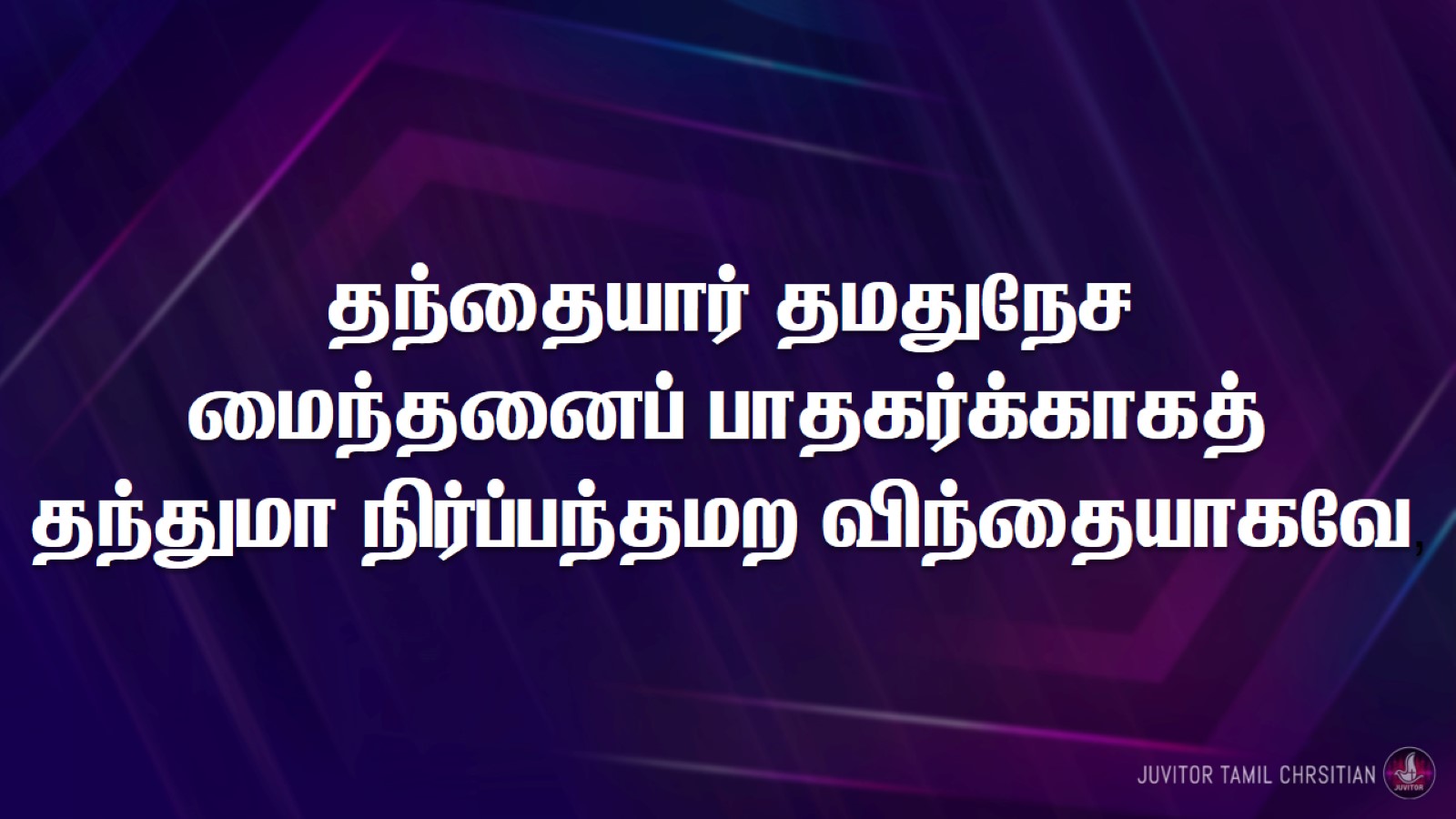 தந்தையார் தமதுநேசமைந்தனைப் பாதகர்க்காகத்தந்துமா நிர்ப்பந்தமற விந்தையாகவே,
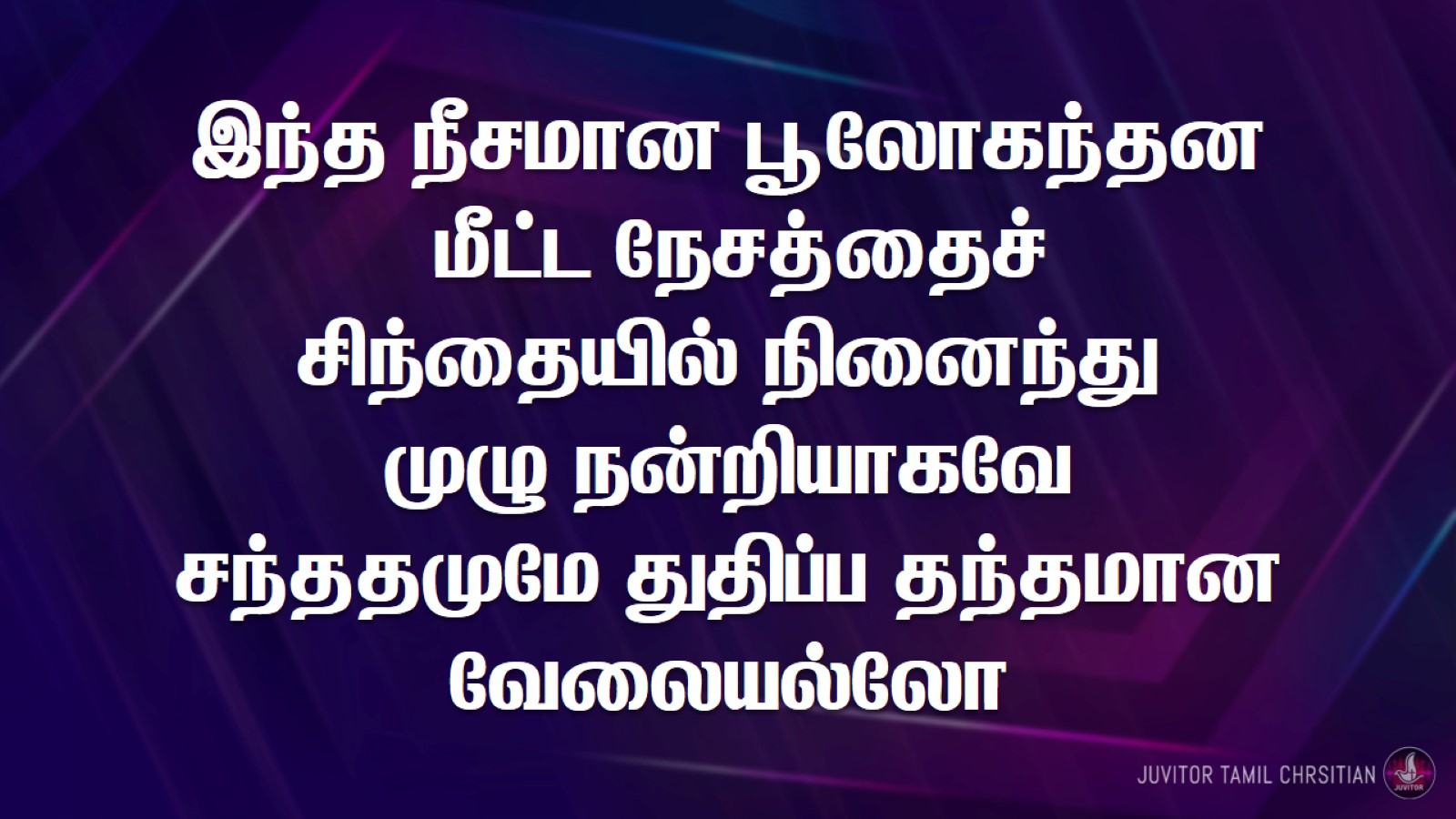 இந்த நீசமான பூலோகந்தன மீட்ட நேசத்தைச்சிந்தையில் நினைந்துமுழு நன்றியாகவேசந்ததமுமே துதிப்ப தந்தமான வேலையல்லோ
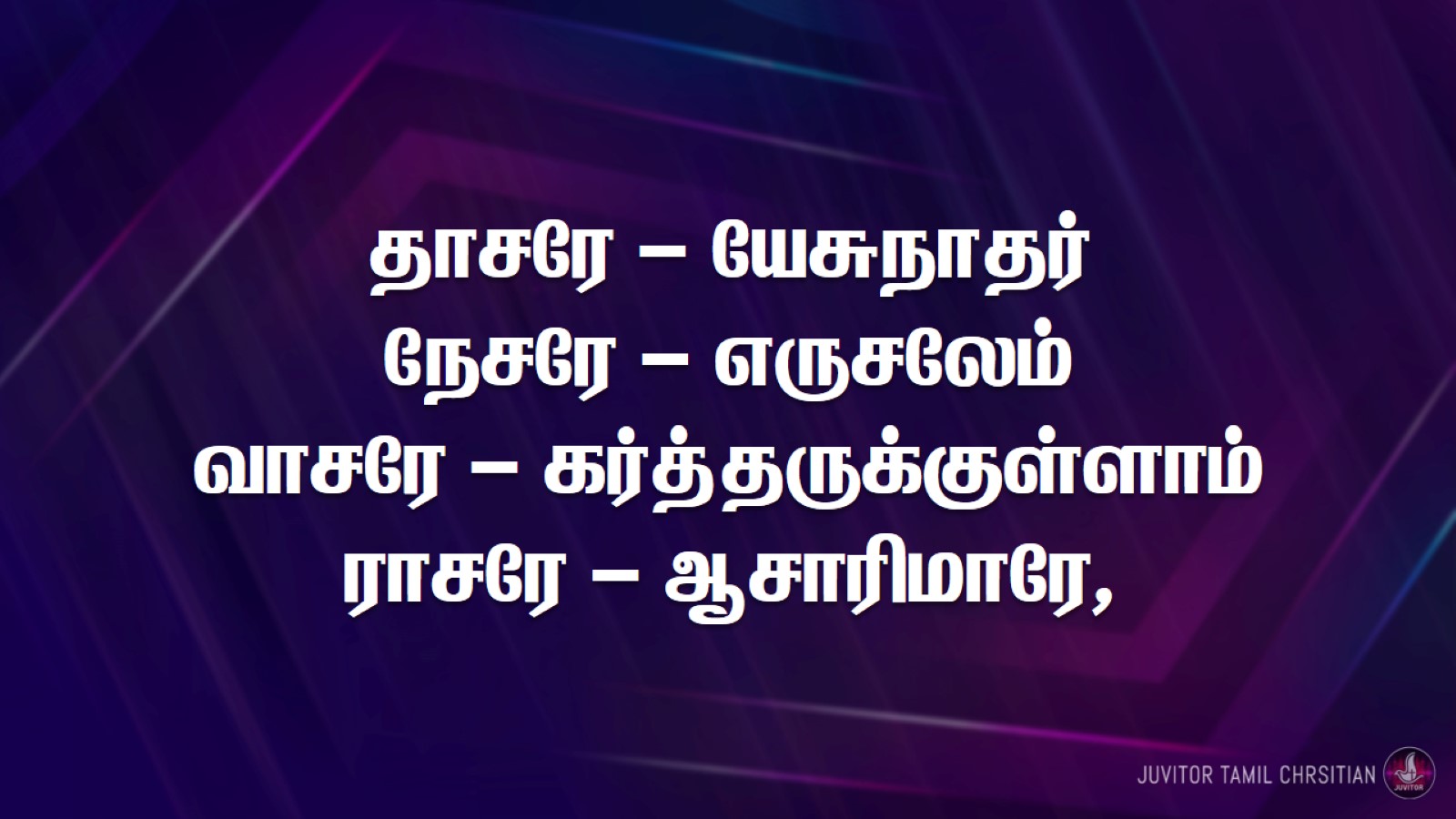 தாசரே – யேசுநாதர்நேசரே – எருசலேம்வாசரே – கர்த்தருக்குள்ளாம்ராசரே – ஆசாரிமாரே,
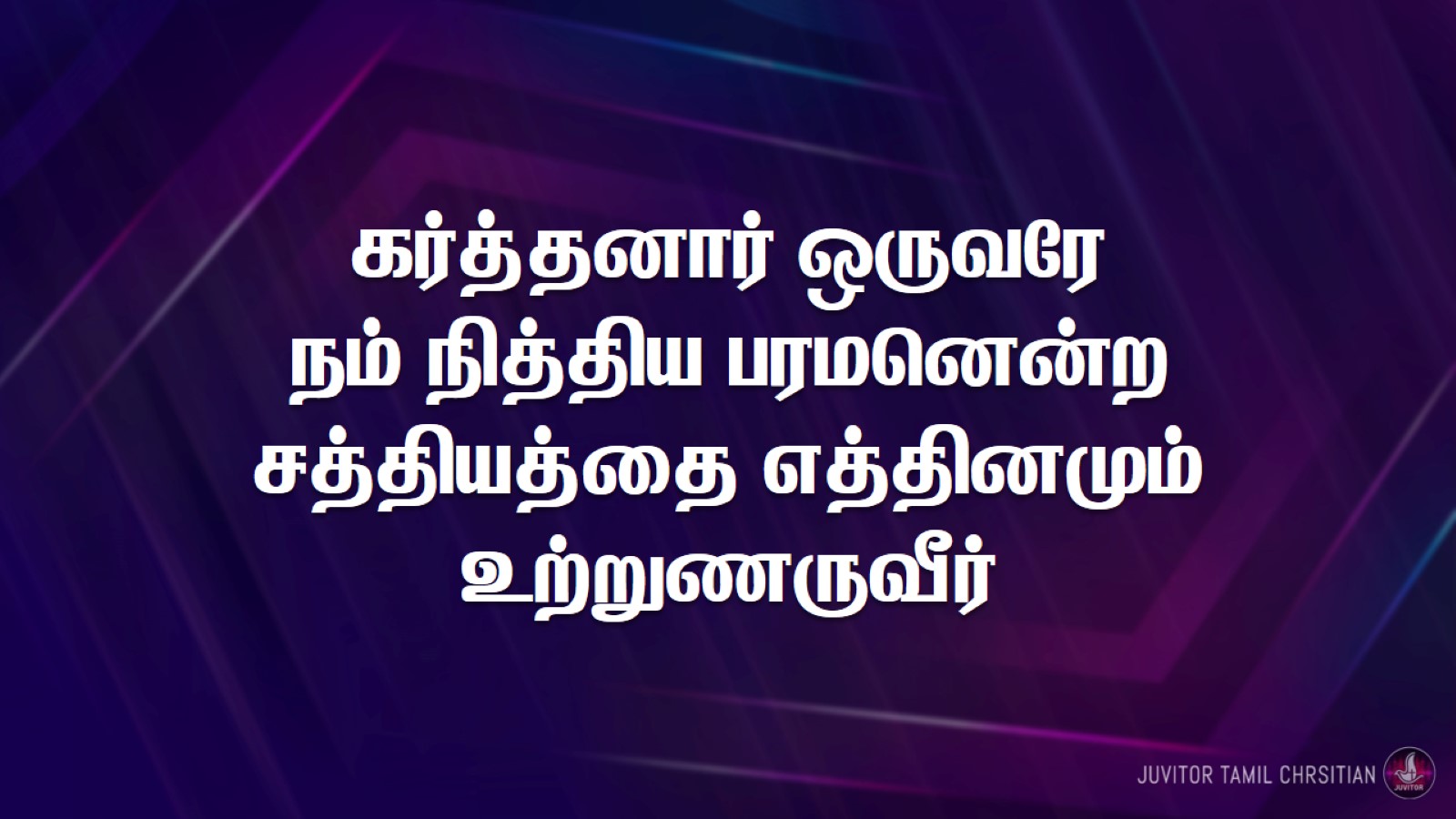 கர்த்தனார் ஒருவரேநம் நித்திய பரமனென்றசத்தியத்தை எத்தினமும் உற்றுணருவீர்
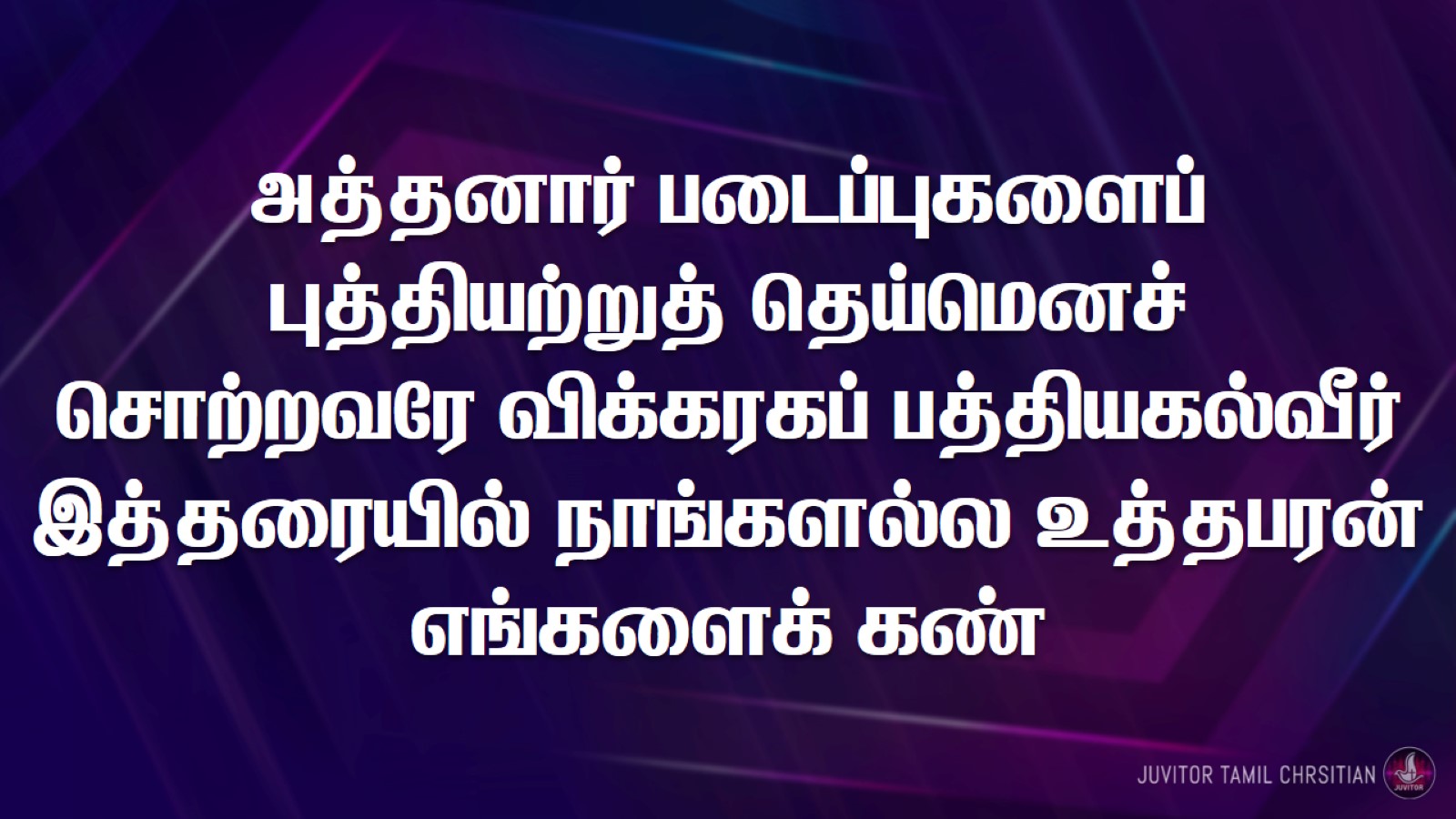 அத்தனார் படைப்புகளைப் புத்தியற்றுத் தெய்மெனச்சொற்றவரே விக்கரகப் பத்தியகல்வீர்இத்தரையில் நாங்களல்ல உத்தபரன் எங்களைக் கண்
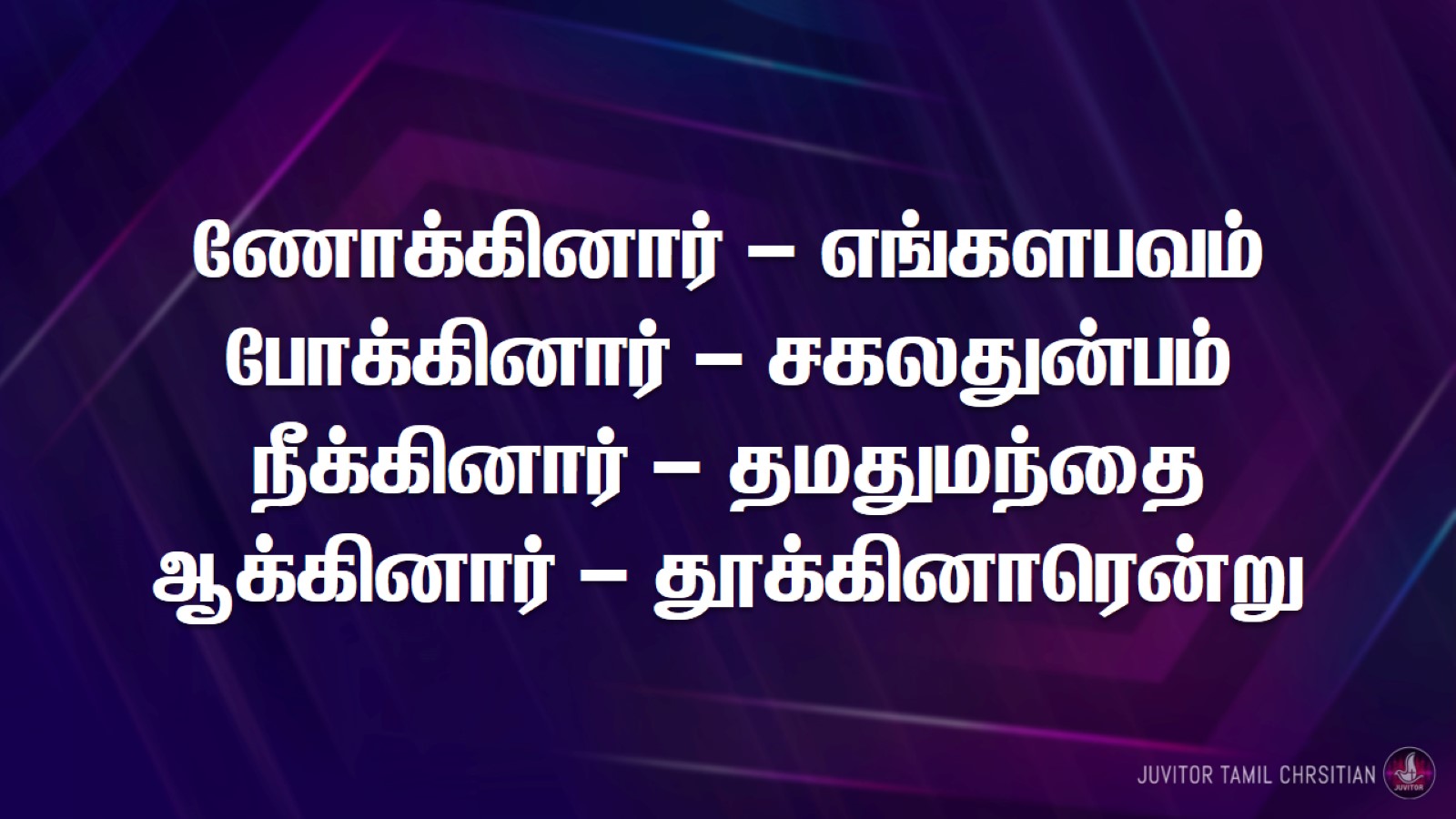 ணோக்கினார் – எங்களபவம்போக்கினார் – சகலதுன்பம்நீக்கினார் – தமதுமந்தைஆக்கினார் – தூக்கினாரென்று
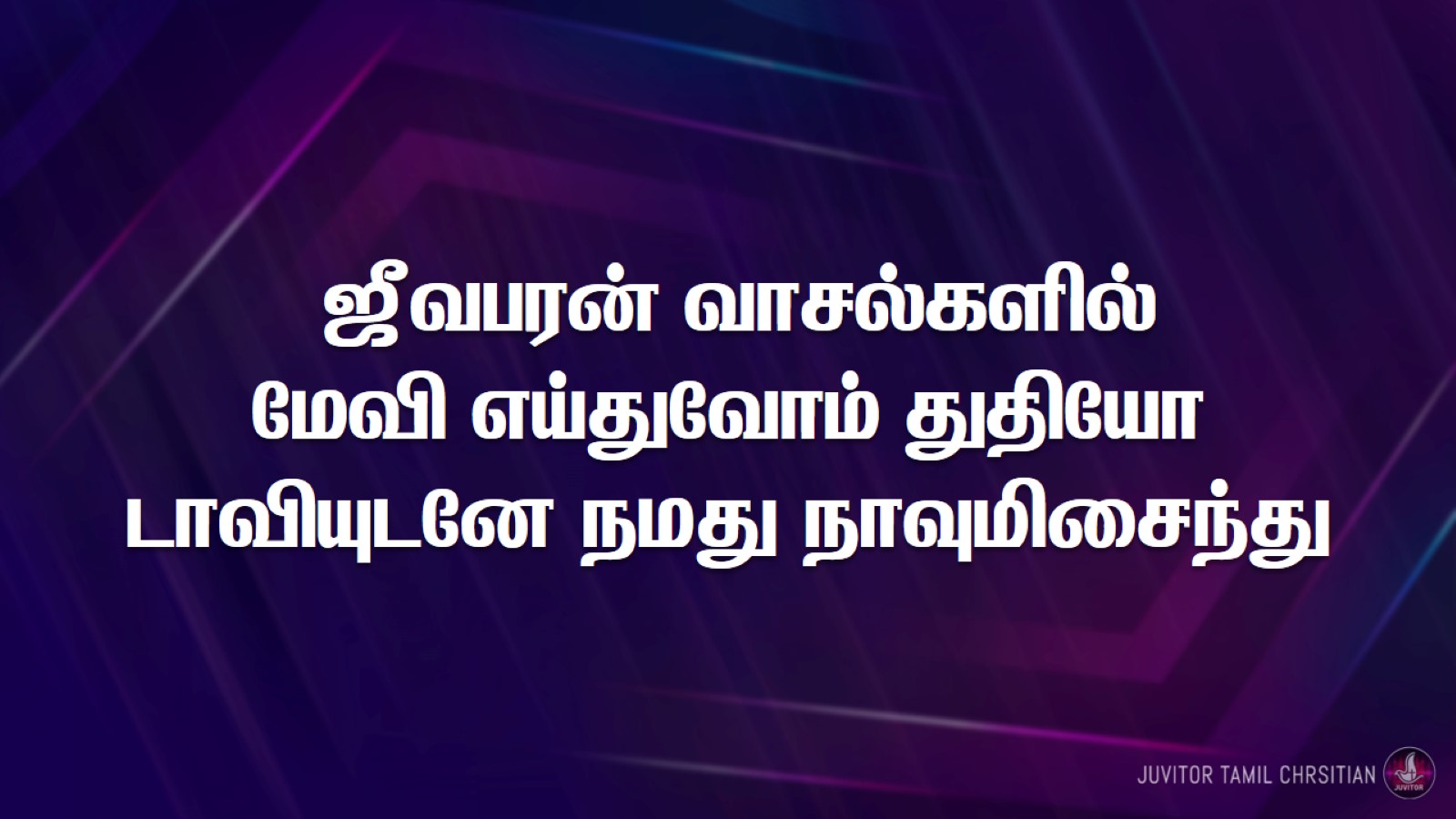 ஜீவபரன் வாசல்களில்மேவி எய்துவோம் துதியோடாவியுடனே நமது நாவுமிசைந்து
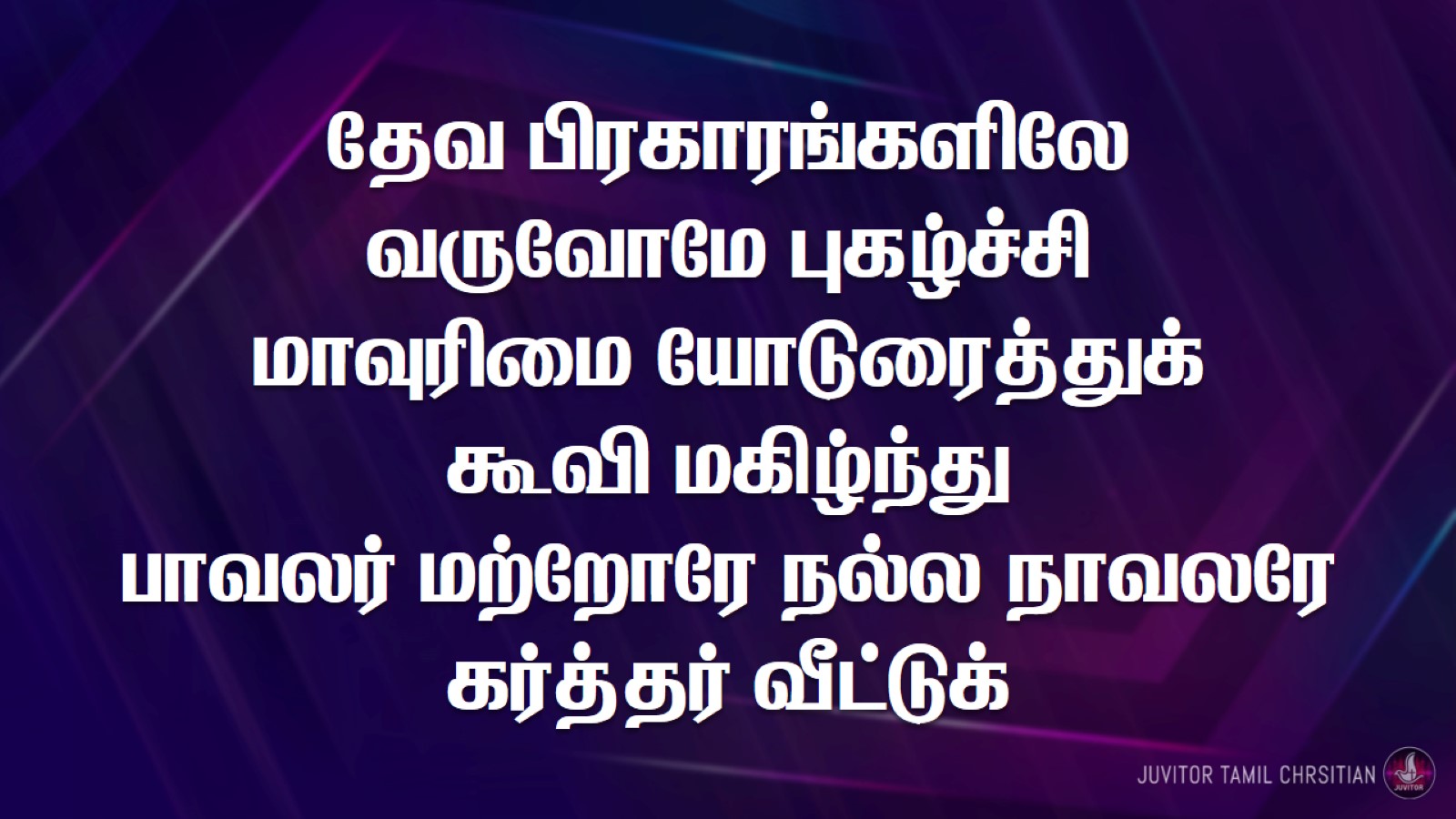 தேவ பிரகாரங்களிலேவருவோமே புகழ்ச்சிமாவுரிமை யோடுரைத்துக்கூவி மகிழ்ந்துபாவலர் மற்றோரே நல்ல நாவலரே கர்த்தர் வீட்டுக்
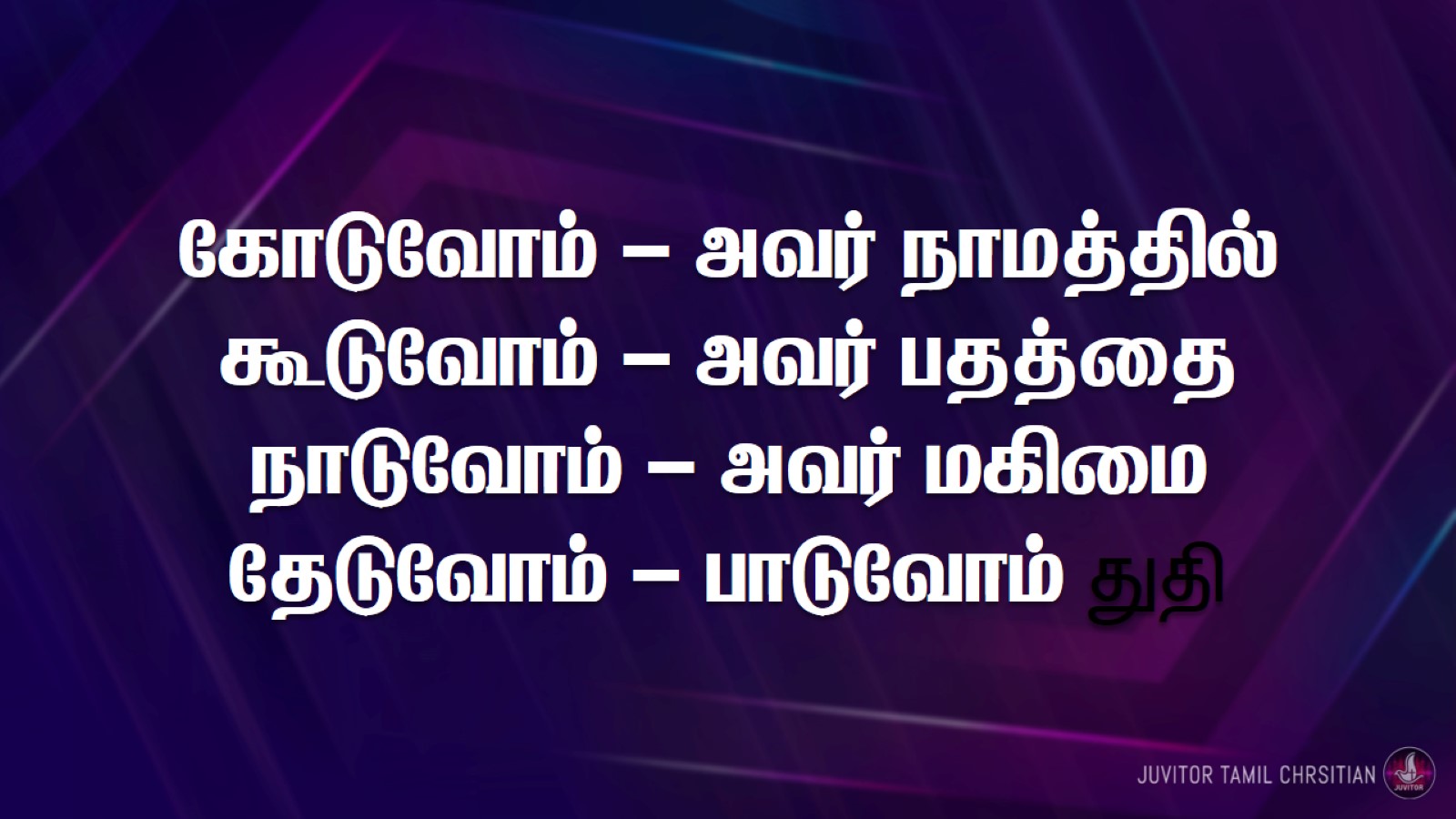 கோடுவோம் – அவர் நாமத்தில்கூடுவோம் – அவர் பதத்தைநாடுவோம் – அவர் மகிமைதேடுவோம் – பாடுவோம் துதி